DataHub
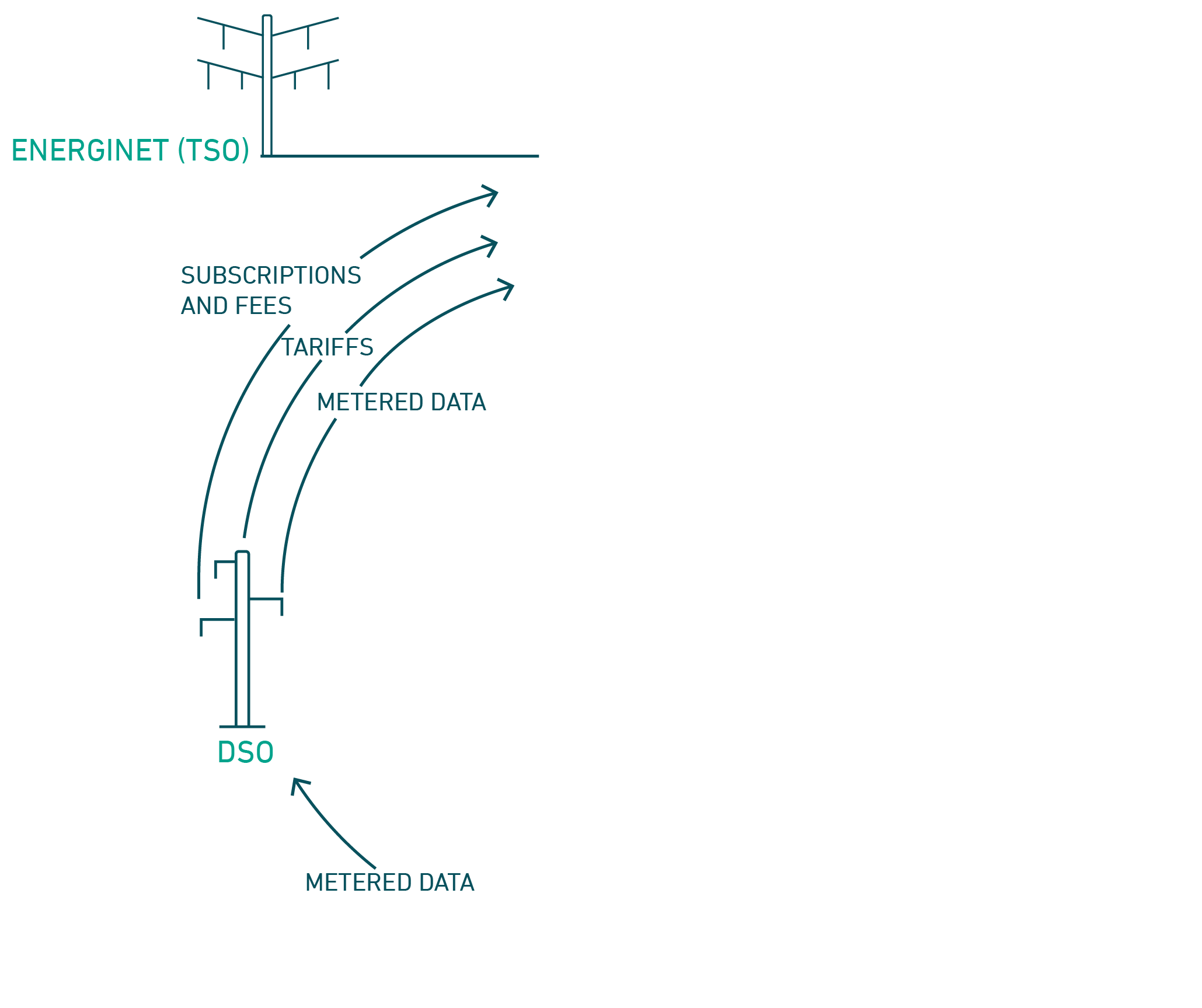 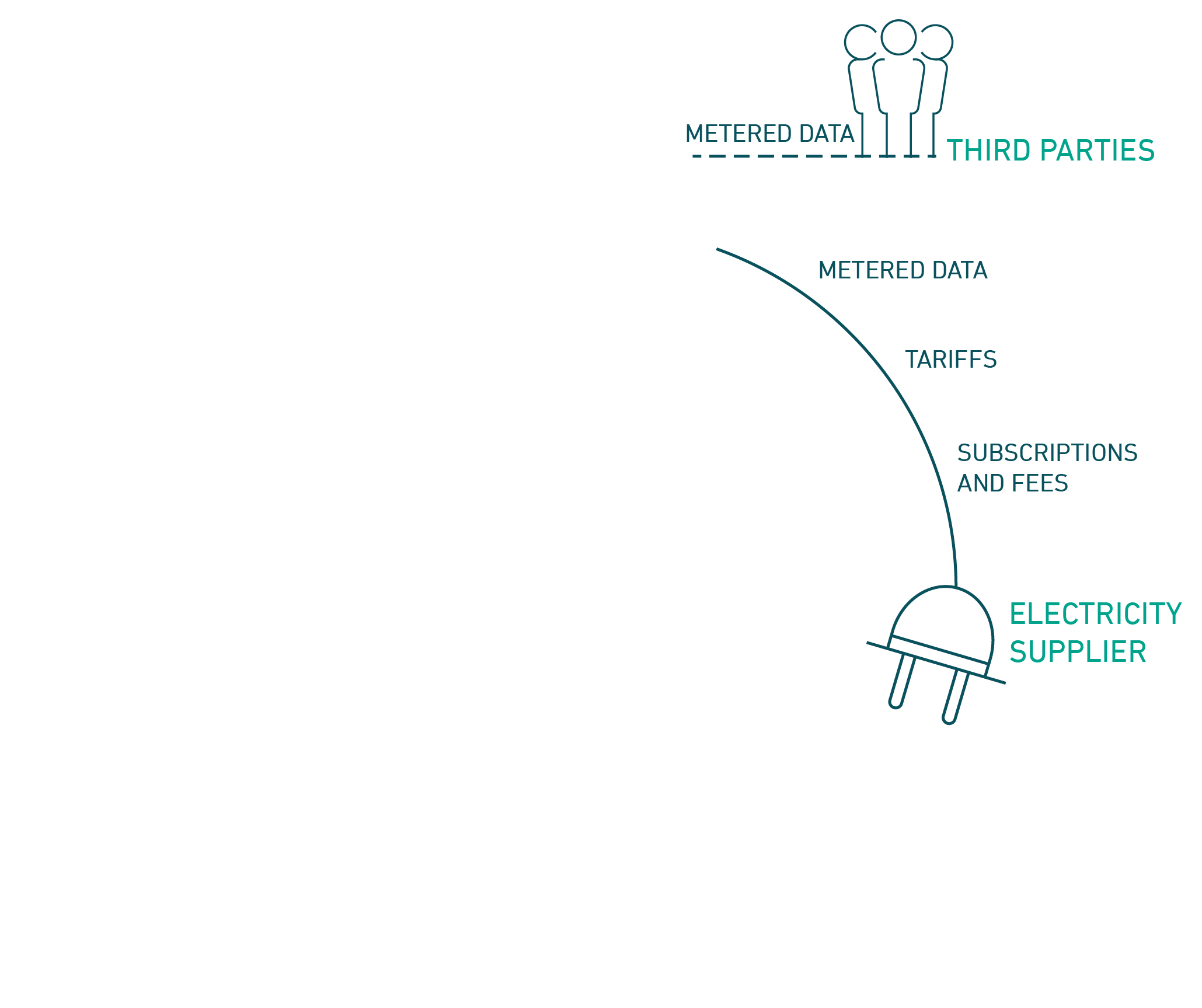 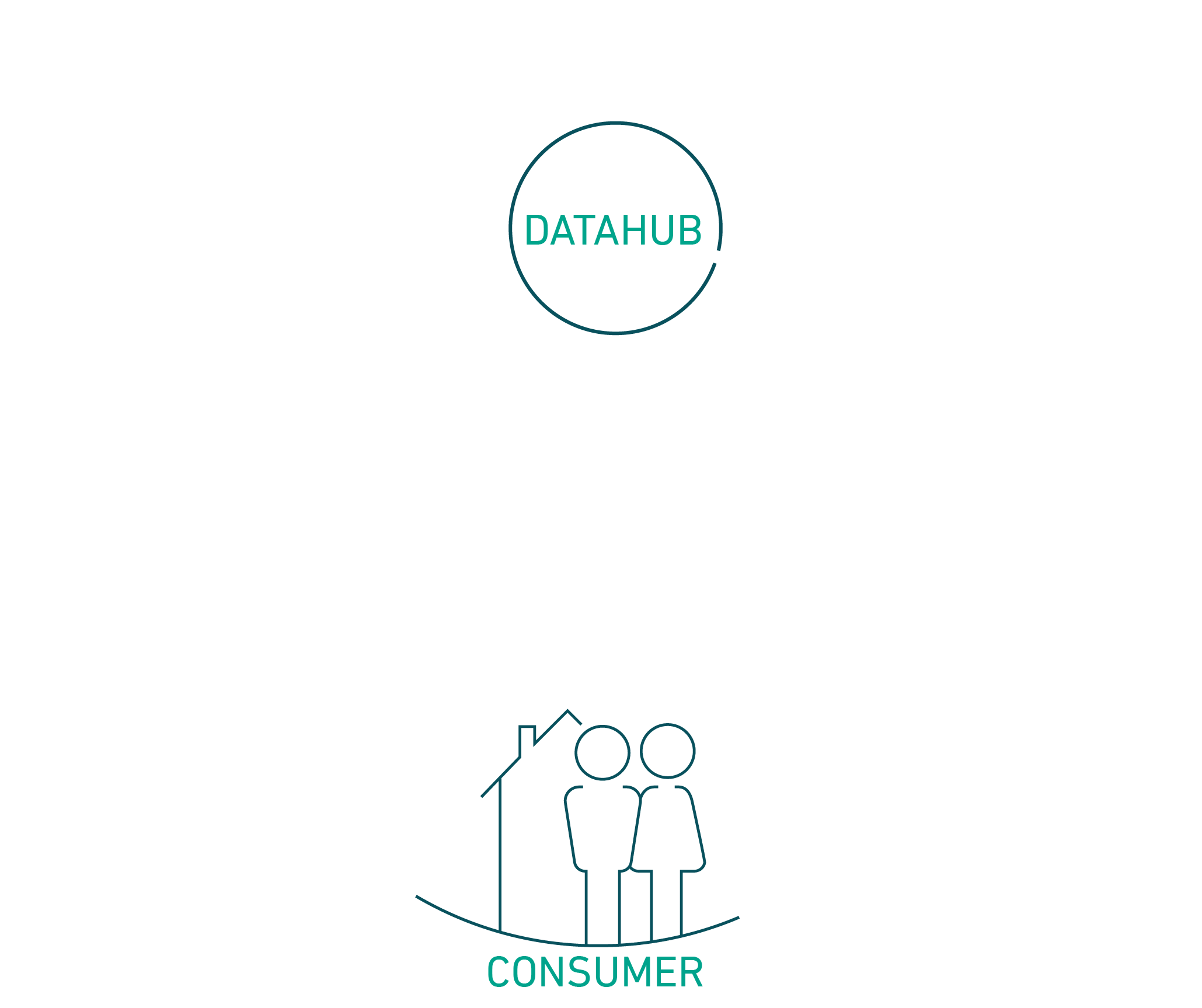 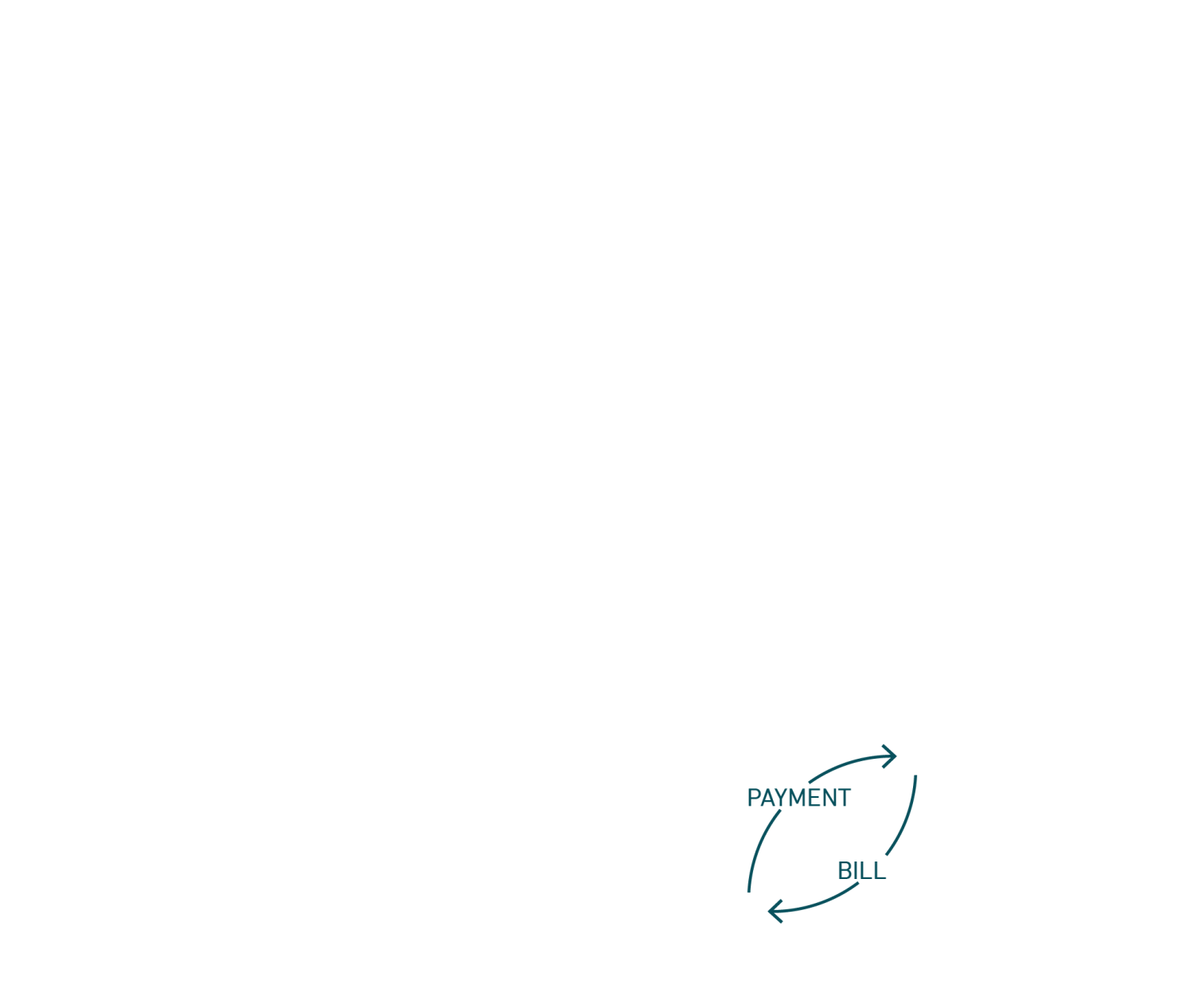 Estonia - September 18th 2017